01
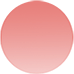 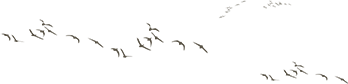 ? Chia sẻ về nhân vật hoặc mẫu hình người anh hùng mà các em yêu thích.  ? ?Thảo luận về người anh hùng trong cuộc sống ngày nay.
TRÒ CHƠI « AI NHANH HƠN »
Nối cột A với cột B cho đúng nghĩa
A
B
a. Biết như vậy
1.Thân vong
b. Mất mạng, chết
2.Nghi gia
c. Gả chồng
3.Đăng trình
4.Báo đức thù công
d. Báo đáp ơn đức, đền trả công lao
5.Kiến nghĩa bất vi
e. Lên đường đi xa
g. Thấy việc nghĩa mà không làm, không phải là người có dũng khí
6.Hay vầy
BỘ CÂU HỎI SỐ 1
Trình bày hiểu biết của em về tác giả Nguyễn Đình Chiểu?
Tìm hiểu xuất xứ, thể loại, PTBĐ, bố cục, chủ đề
BỘ CÂU HỎI SỐ 2
Kể tên hệ thống các nhân vật trong đoạn trích? Những sự việc được kể? 
Phiếu học tập  số 2: Người anh hùng đánh cướp cứu dân?
BỘ CÂU HỎI SỐ 3:( Phiếu học tập số 3)
BỘ CÂU HỎI SỐ 4
+ Viết đoạn văn (từ 7-9 câu) phân tích nét tính cách mà em yêu thích của nhân vật Lục Vân Tiên trong đoạn trích.
+ Vẽ chân dung Lục Vân Tiên hoặc Kiều
Nguyệt Nga dựa theo những chi tiết miêu
tả trong đoạn trích Lục Vân Tiên đánh cướp, cứu Kiều Nguyệt Nga.
BỘ CÂU HỎI SỐ 1
Trình bày hiểu biết của em về tác giả Nguyễn Đình Chiểu?
Tìm hiểu xuất xứ, thể loại, PTBĐ, bố cục, chủ đề
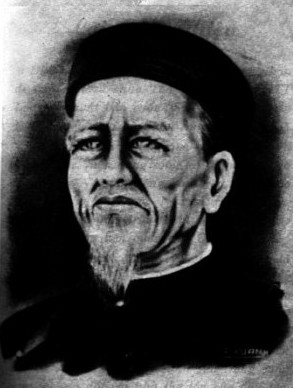 - Nguyễn Đình Chiểu (1822 – 1888)
- Còn gọi Đồ Chiểu. 
- Quê ở Gia Định.
- Cuộc đời: 
      + Gặp nhiều trắc trở gian truân. 
      + Là tấm gương sáng  về nghị lực sống và  cống hiến cho đời, về lòng yêu nước và tinh thần bất khuất chống giặc ngọai xâm.
- Sáng tác: Chủ yếu để truyến dạy đạo lý, khích lệ tinh thần yêu nước và chiến đấu của nhân dân Nam Bộ.
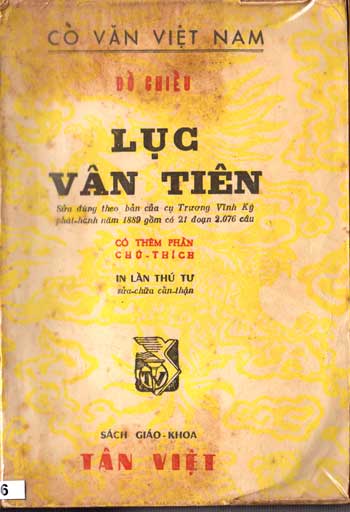 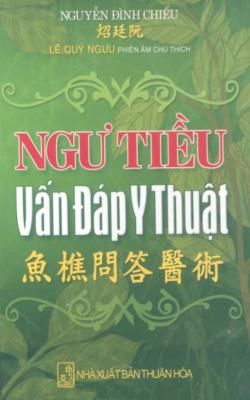 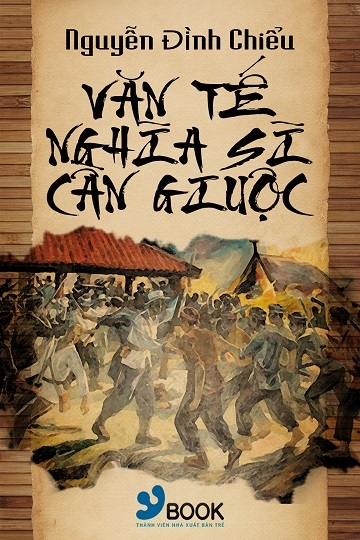 Cổ vũ lòng yêu nước, ý chí cứu nước
Truyện thơ dài nêu cao tinh thần y đức
Truyền bá đạo lí làm người
Quang cảnh MộNguyễn Đình Chiểu
BỘ CÂU HỎI SỐ 1
Trình bày hiểu biết của em về tác giả Nguyễn Đình Chiểu?
Tìm hiểu xuất xứ, thể loại, PTBĐ, bố cục, chủ đề
BỘ CÂU HỎI SỐ 2
Kể tên hệ thống các nhân vật trong đoạn trích? Những sự việc được kể? 
Phiếu học tập  số 2: Người anh hùng đánh cướp cứu dân?
b. LỤC VÂN TIÊN ỨNG XỬ VỚI KNN
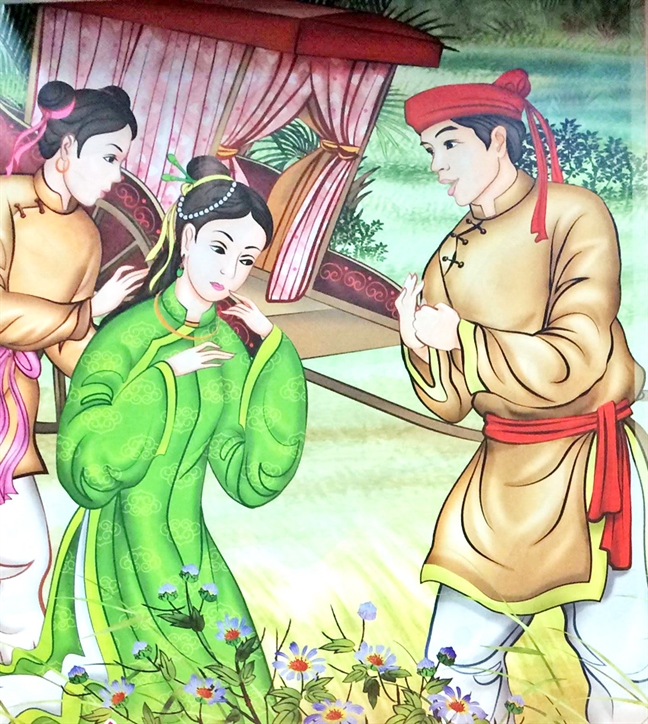 Dẹp rồi lũ kiến chòm ong,Hỏi: “Ai than khóc ở trong xe này.....
Vân Tiên nghe nói liền cười:“Làm ơn há dễ trông người trả ơn.Này đà rõ đặng nguồn cơn,Nào ai tính thiệt so hơn làm gì?Nhớ câu kiến ngãi bất vi,Làm người thế ấy cũng phi anh hùng.
Câu 1: Đoạn trích Lục Vân Tiên đánh cướp cứu Kiều Nguyệt Nga thuộc thể loại gì?
Tiểu thuyết
Truyện ngắn
Truyện thơ
Tùy bút
c
Câu 2: Đoạn trích Lục Vân Tiên đánh cướp cứu Kiều Nguyệt Nga thuộc thể thơ  gì?
Song thất lục bát
Lục bát
Thất ngôn bát cú
Ngũ ngôn
B
Câu 3 Dòng nào nói đúng nhất vẻ đẹp của Lục Vân Tiên thể hiện qua hành động đánh cướp cứu Kiều Nguyệt Nga?
A. Có tính cách anh hùng
B. Có tài năng
C. Có tấm lòng vị nghĩa
D. Cả A, B, C đều đúng
D
Câu 4 Hai câu thơ “Vân Tiên tả đột hữu xông- Khác nào Triệu Tử phá vòng Đương Dang” sử dụng phép tu từ gì?
A. Nhân hóa
B. Ẩn dụ
C. So sánh
D. Nói quá
C
Câu 5 Cụm từ “kến nghĩa bất vi” trong câu thơ “Nhớ câu kiến nghĩa bất vi/ Làm người thế ấy cũng phi anh hùng” có nghĩa là?
A. Việc nhỏ như con kiến
B. Thấy việc nghĩa mà không làm
C. Thấy việc nghĩa phải làm
D. Làm việc nghĩa là anh hùng
B
BỘ CÂU HỎI SỐ 4
+ Viết đoạn văn (từ 7-9 câu) phân tích nét tính cách mà em yêu thích của nhân vật Lục Vân Tiên trong đoạn trích.
+ Vẽ chân dung Lục Vân Tiên hoặc Kiều
Nguyệt Nga dựa theo những chi tiết miêu
tả trong đoạn trích Lục Vân Tiên đánh cướp, cứu Kiều Nguyệt Nga.